CO-ENSEIGNEMENT ANGLAIS-SII
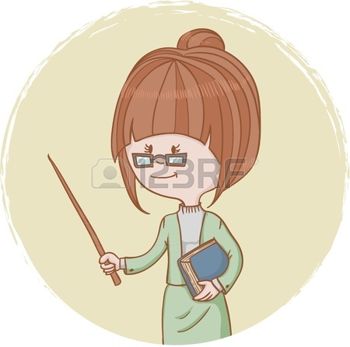 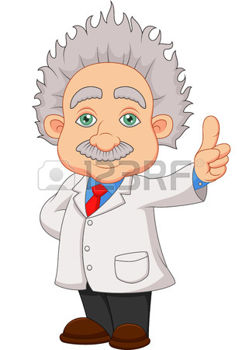 CO-ENSEIGNEMENT ANGLAIS-SII
LE MÉTIER DE TECHNICIEN SUPÉRIEUR MV
4 types d’activités :
Effectuer un diagnostic complexe
Réaliser les opérations de maintenance et de réparation complexes
Organiser la maintenance
Assurer la relation service client
CO-ENSEIGNEMENT ANGLAIS-SII
SITUATION DANS LE REFERENTIEL

CAPACITE : « s’informer-communiquer »

Compétence C5.1 « appliquer la relation service client y compris en langue anglaise »
CO-ENSEIGNEMENT ANGLAIS-SII
Compétences détaillées :

Mettre en œuvre les méthodes d’accueil et de restitution
Dialoguer avec le client pour collecter les informations nécessaires
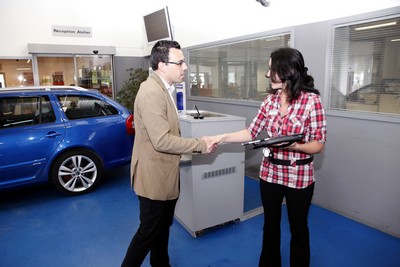 CO-ENSEIGNEMENT ANGLAIS-SII
Compétences détaillées :

Utiliser les documents professionnels
Expliquer la facture au client
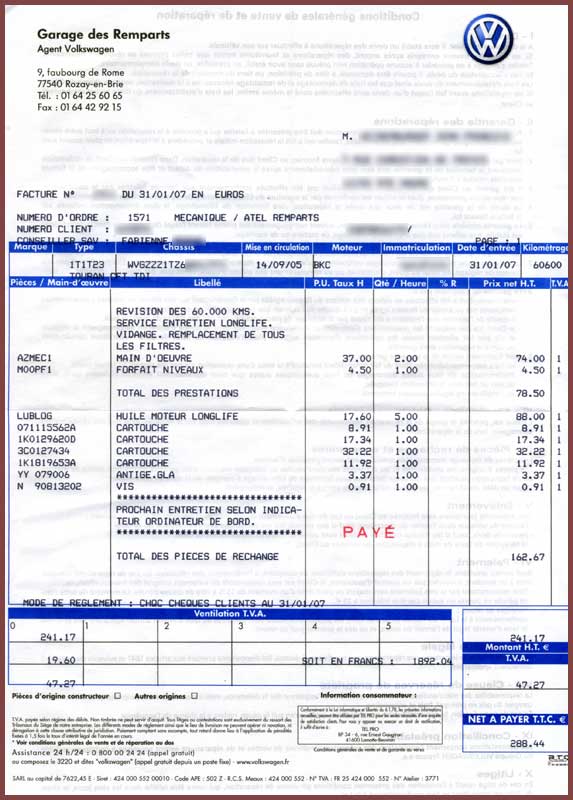 CO-ENSEIGNEMENT ANGLAIS-SII
Compétences détaillées: 

Proposer un produit (bien ou service)
Appliquer la politique de fidélisation
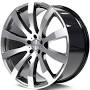 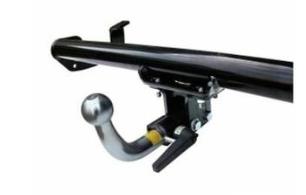 CO-ENSEIGNEMENT ANGLAIS-SII
AXES DE TRAVAIL :

Travailler sur deux points particuliers : 

relation client : accueil, restitution, communication en général.
vocabulaire technique, déchiffrage de documentation.
CO-ENSEIGNEMENT ANGLAIS-SII
METHODOLOGIE :

Activités langagières :
Expression orale
Compréhension orale
production orale en interaction (dialogue)
Expression écrite
Compréhension écrite
CO-ENSEIGNEMENT ANGLAIS-SII
Expression orale : 

Etre capable d’accueillir le client : formules  d’usages et de politesse.
Etre capable de poser des questions  pour comprendre la demande du client.
Informer le client: réactivation d’un vocabulaire professionnel  adapté pour expliquer un fonctionnement, une panne.
Donner des informations sur les prix, les délais de réparation.
CO-ENSEIGNEMENT ANGLAIS-SII
Compréhension  orale : 
Être capable de comprendre les attentes des clients.
Compréhension écrite : 
Être capable de remplir un OR à partir d’un document (carte grise)
Comprendre un document technique (notice...)
APPLICATIONS PEDAGOGIQUES
Exemple de démarche 

Activité orale (expression et compréhension)
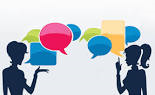 CO-ENSEIGNEMENT ANGLAIS-SII
Exemple de démarche
Activité orale (expression et compréhension)
A) Expression orale : 

Travail à partir d’une illustration, d’une photo ou d’une image.
		Support : voiture qui fume
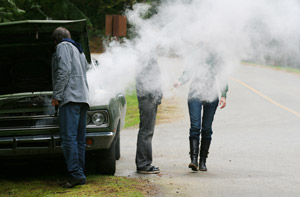 Expression orale à partir des connaissances des étudiants
Questionnement pour guider l’apprenant
Apport de vocabulaire (réinvesti lors de la deuxième activité)
CO-ENSEIGNEMENT ANGLAIS-SII
Exemple de démarche
Activité orale (expression et compréhension)
B) Compréhension orale 
Support :  vidéo technique circuit refroidissement 
Cette activité permet à l’apprenant de s’entraîner à l’écoute d’un document. Vérification de la compréhension par un questionnement.
L’apprenant pourra s’exprimer en anglais en réinvestissant le vocabulaire donné précédemment.
CO-ENSEIGNEMENT ANGLAIS-SII
Exemple de démarche
Activité orale (expression et compréhension)

C) Une expression orale en continu pourra être proposée : 
		Cas du véhicule qui fume

Tâche proposée (sous forme de jeux de rôle) : un réceptionnaire et doit informer le client de son pré-diagnostic concernant le véhicule en panne.
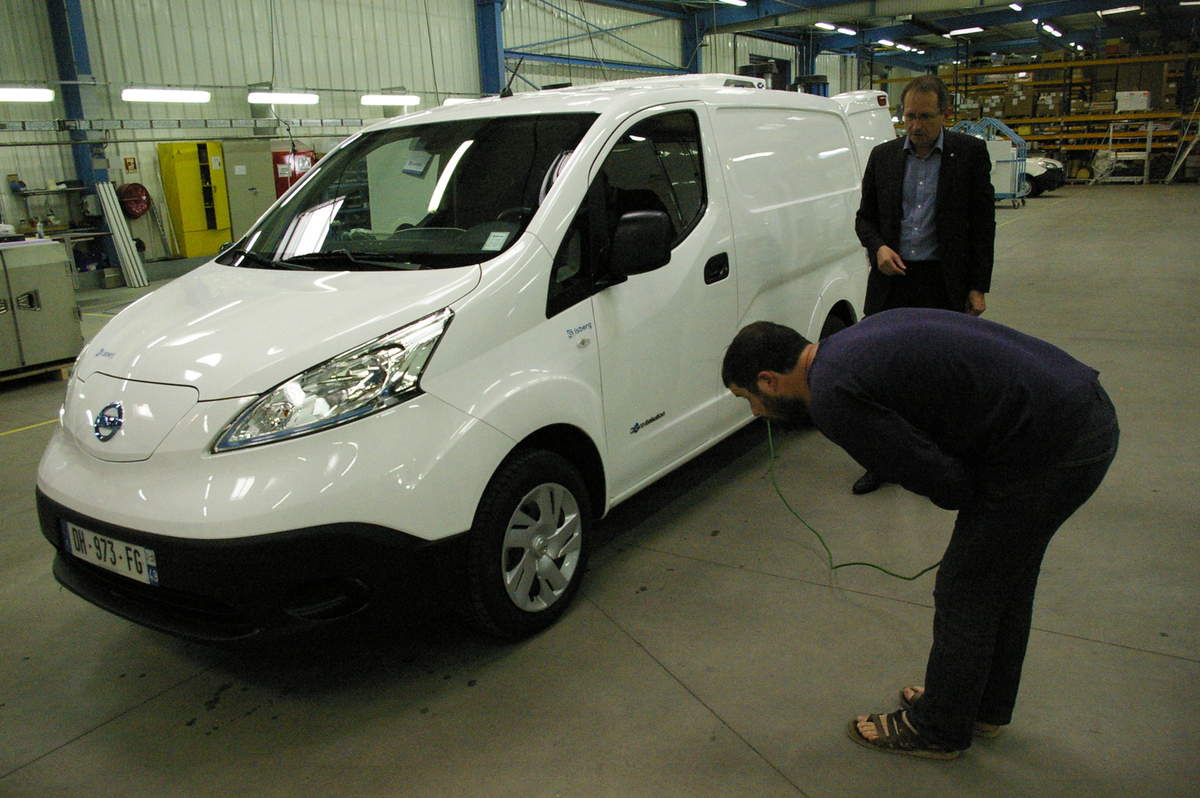 CO-ENSEIGNEMENT ANGLAIS-SII
APPLICATIONS PEDAGOGIQUES
AUTRES EXEMPLES
Contrainte : 
	HABILITATION  NON OBLIGATOIRE l’enseignant SII ne maîtrise pas forcément la langue anglaise : travail sur la partie TD, l’écrit, les traductions, pendant que l’enseignant(e) d’anglais les fait travailler à l’oral.
Exemple : 
Objectif de la séquence: être capable d’accueillir le client souhaitant effectuer une révision simple (début d’année).
CO-ENSEIGNEMENT ANGLAIS-SII
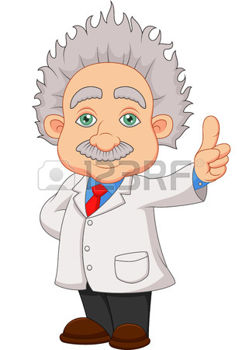 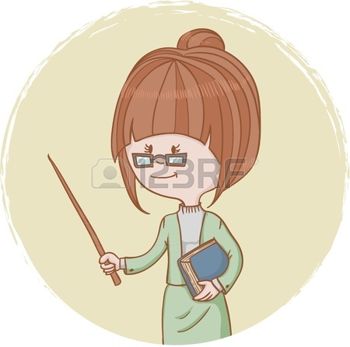 ENSEIGNANT(E)
ANGLAIS
ENSEIGNANT(E)
SII
SEANCE 2 : inversion des groupes
CO-ENSEIGNEMENT ANGLAIS-SII
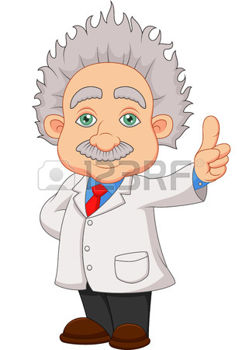 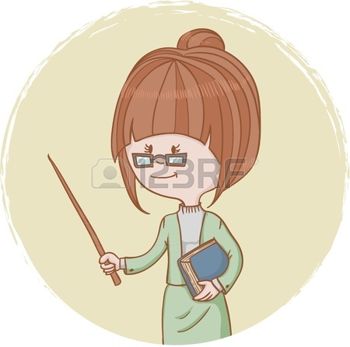 ENSEIGNANT(E)
ANGLAIS
ENSEIGNANT(E)
SII
SEANCE 4 : inversion des groupes
CO-ENSEIGNEMENT ANGLAIS-SII
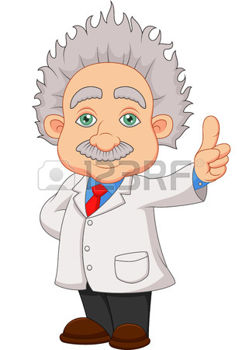 ENSEIGNANT(E)
ANGLAIS
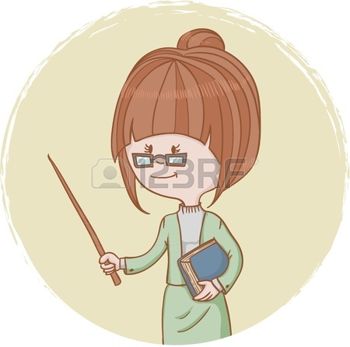 ENSEIGNANT(E)
SII
CO-ENSEIGNEMENT ANGLAIS-SII
AUTRES APPLICATIONS PEDAGOGIQUES
Travail en simultané avec la classe entière

Activité de reconnaissance  des bruits  liés à la
 voiture (des pneus qui crissent, des freins 
qui grincent).

Le professeur d’anglais travaille sur l’apport lexical « sonore », le professeur SII travaille sur les origines de ces anomalies. 
To screech (pneus), to squeal (freins), clicking (moteur), a rap …..
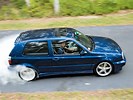 CO-ENSEIGNEMENT ANGLAIS-SII
AUTRES APPLICATIONS PEDAGOGIQUES
Travail en simultané avec la classe entière
Activité de reconnaissance des voyants : 
Questionnement à partir de l’image (chaque étudiant à tour de rôle), apport lexical au tableau.
L’enseignant SII apporte les éléments techniques : signification de l’allumage des voyants, pannes associées, …
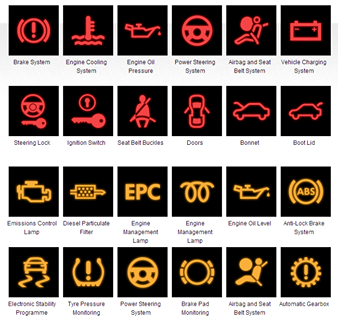 REMARQUE: niveau de difficulté important qui nécessite des connaissances techniques
CO-ENSEIGNEMENT ANGLAIS-SII
AUTRES APPLICATIONS PEDAGOGIQUES
TRAVAIL SUR DES THEMES
Le recyclage d’une voiture.
La sécurité dans un atelier.
La pollution (voitures Diesel, essence, électriques).
Les nouvelles technologies (voitures hybrides, le prototype de la voiture sans volant réalisé par Google, ….).
CO-ENSEIGNEMENT ANGLAIS-SII
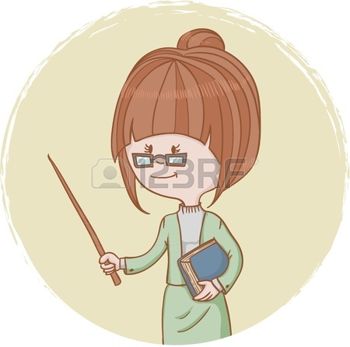 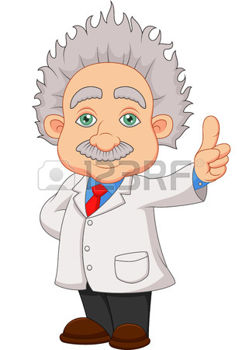 CONCLUSION